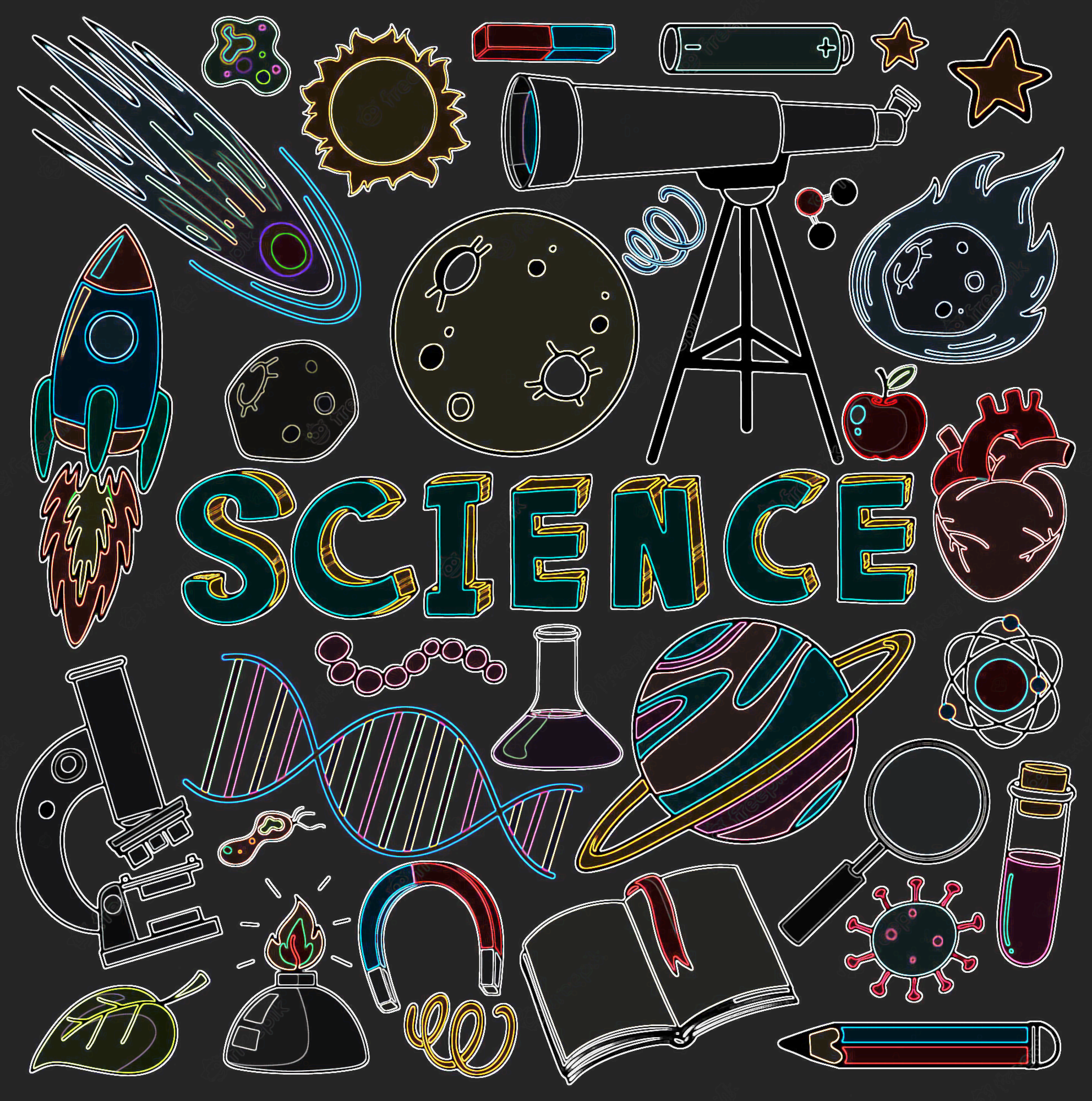 Projectnaam
Teamnaam
Schoolnaam
Plaats hier het logo van je school
1.
Doelstelling / Onderzoeksvraag
4.
Waarnemingen en analyse
Geef een korte uitleg over het gadget of noteer van je onderzoek de doelstelling met de onderzoeksvraag.  Vergeet bij een onderzoeksvraag zeker niet te noteren wat je dacht dat het antwoord zou zijn, de hypothese.
Noteer alle waarnemingen die van belang zijn voor je experiment/gadget uit te leggen. Maak gebruik van tabellen, grafieken of andere visuele hulpmiddelen om je uitleg te versterken.
2.
Benodigdheden
Noteer alle materialen die je nodig hebt om je experiment op te bouwen  of uit te voeren.
5.
Besluit
Vorm een besluit over je experiment of gadget waarbij je een antwoord geeft op je onderzoeksvraag.
6.
SWOT-analyse
Welke stappen moet je doorlopen om je experiment te laten werken of om je gadget te bouwen? Maak eventueel gebruik van foto’s.
Maak een SWOT-analyse van je project.
3.
Werkwijze
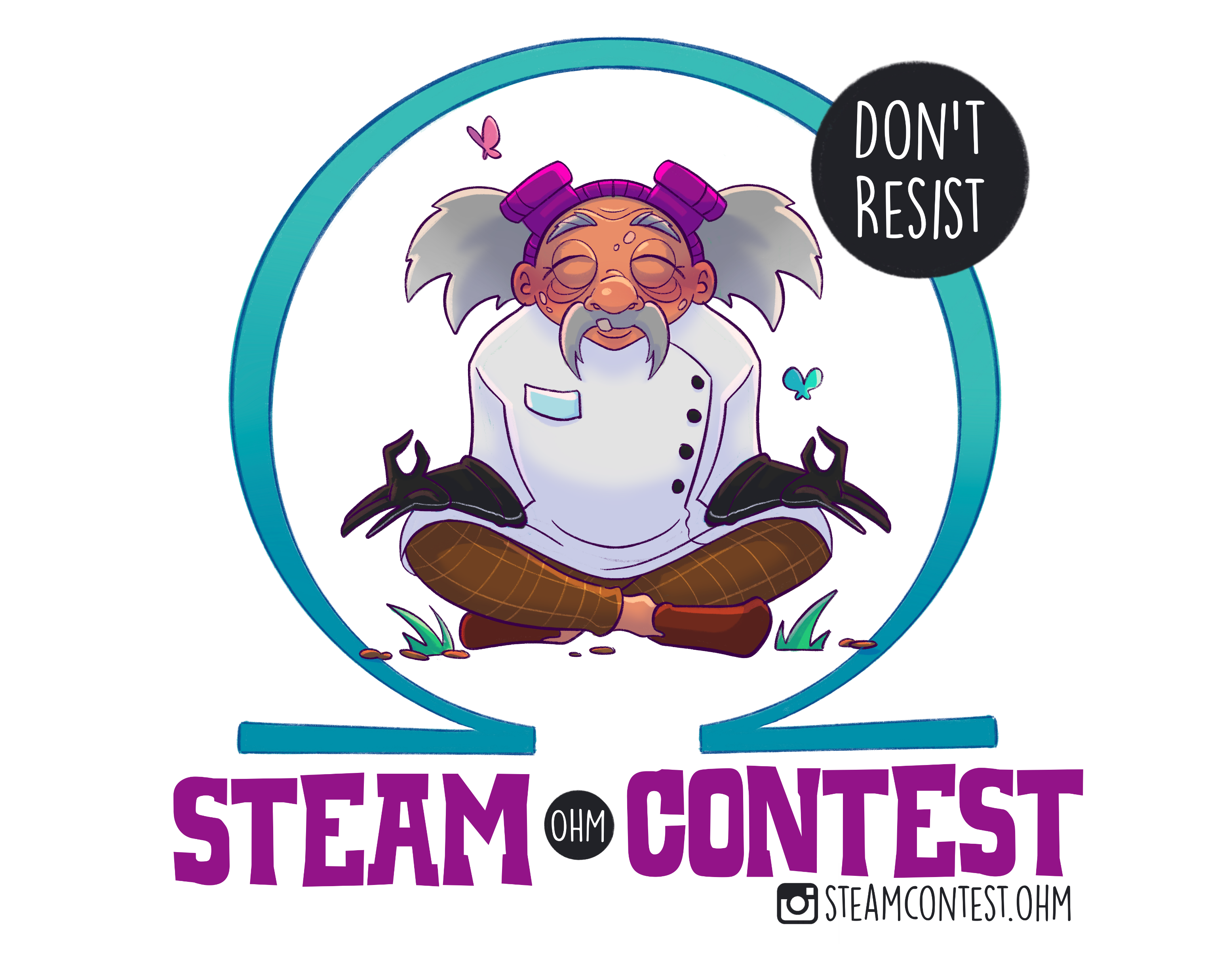 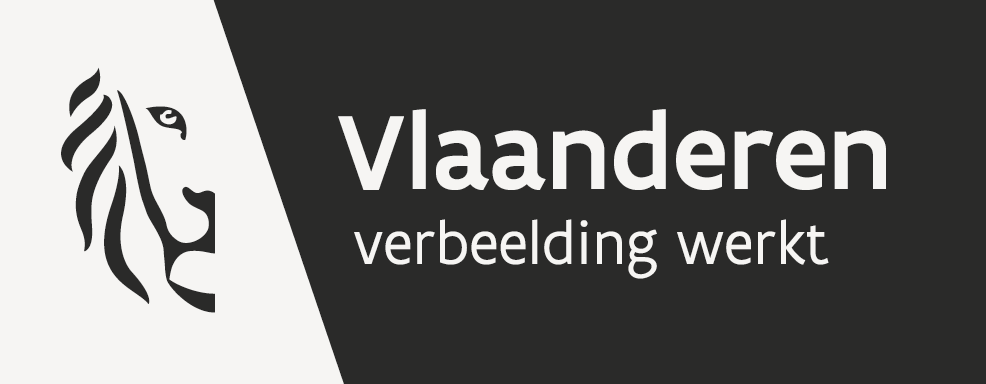